Presentasi Data dan Analisis Data Awal
Dr. Ida Budiarty
Materi Pembelajaran
Klasifikasi dan Tabulasi data
Presentasi grafik frekuensi dan distribusi frekuensi kumulatif dari data sosial ekonomi.
Mengukur pemusatan data (Central Limit Theorm)
Grafik lokasi posisi rata-rata
Mengukur dispersi: absolut dan relatif.
Mengukur kemencengan Karl Pearson dan Bowley.
Klasifikasi Data
Klasifikasi data dapat diartikan sebagai pengelompokan data. Klasifikasi data dilakukan terhadap data yang jumlahnya banyak dan sifatnya sangat variatif. Misalnya memisahkan data yang heterogen ke dalam kelompok data yang homogen. Klasifikasi data dilakukan agar pengolahan data menjadi lebih mudah dan analisisnya akan relatif cepat.

Klasifikasi data dapat dibedakan menjadi 5 jenis :
berdasarkan sumber data (internal dan eksternal), 
cara memperolehnya (primer dan sekunder), 
waktu pengumpulan, 
jenis data (kuantitatif dan kualitatif), dan 
sifat data (data diskrit dan kontinyu)
Tabulasi data
Tabulasi adalah pembuatan tabel-tabel data yang telah diberi kode sesuai dengan analisis yang dibutuhkan. Dalam melakukan tabulasi diperlukan ketelitian agar tidak terjadi kesalahan.
Pada penelitian kualitatif tabulasi data adalah bentuk deskripsi data yang sifatnya umum dari hasil skor-skor hasil scoring atau dari hasil penetapan skor pada item tertentu. Biasanya pemberian skor ini karena kita ingin mengukur suatu data-data perilaku. Misalnya sangat setuju, sangat puas, puas dan sebagainya.
Grafik Frekuensi
Grafik adalah suatu rangka yang digunakan untuk membentuk objek visualisasi dari data sebuah tabel. Data dalam tabel yang dimaksudkan adalah data yang terdiri dari angka-angka dan dapat kita tampilkan ke dalam bentuk gambar,
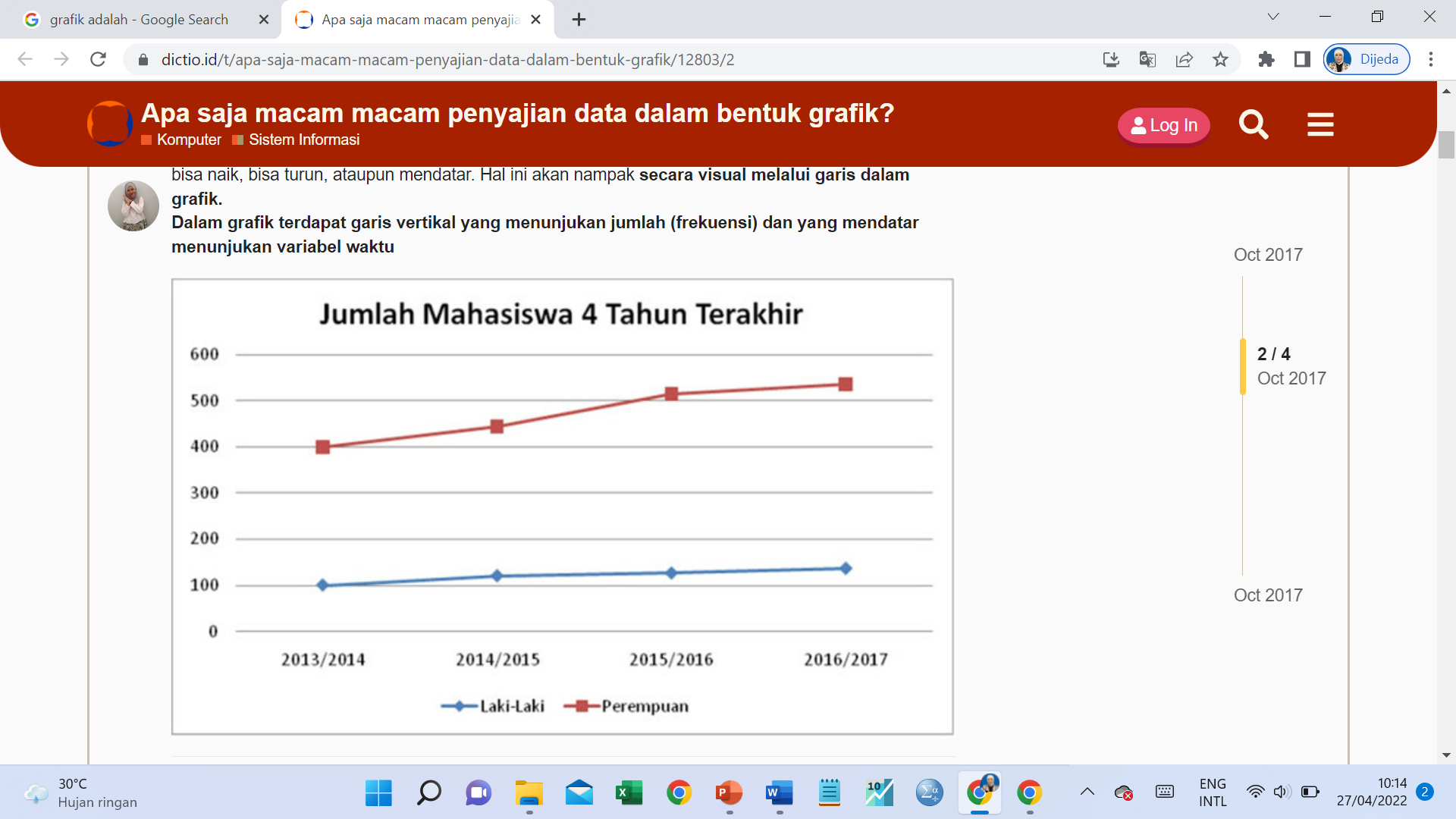 Jenis-jenis Grafik
Data Berkelanjutan selama periode waktu tertentu
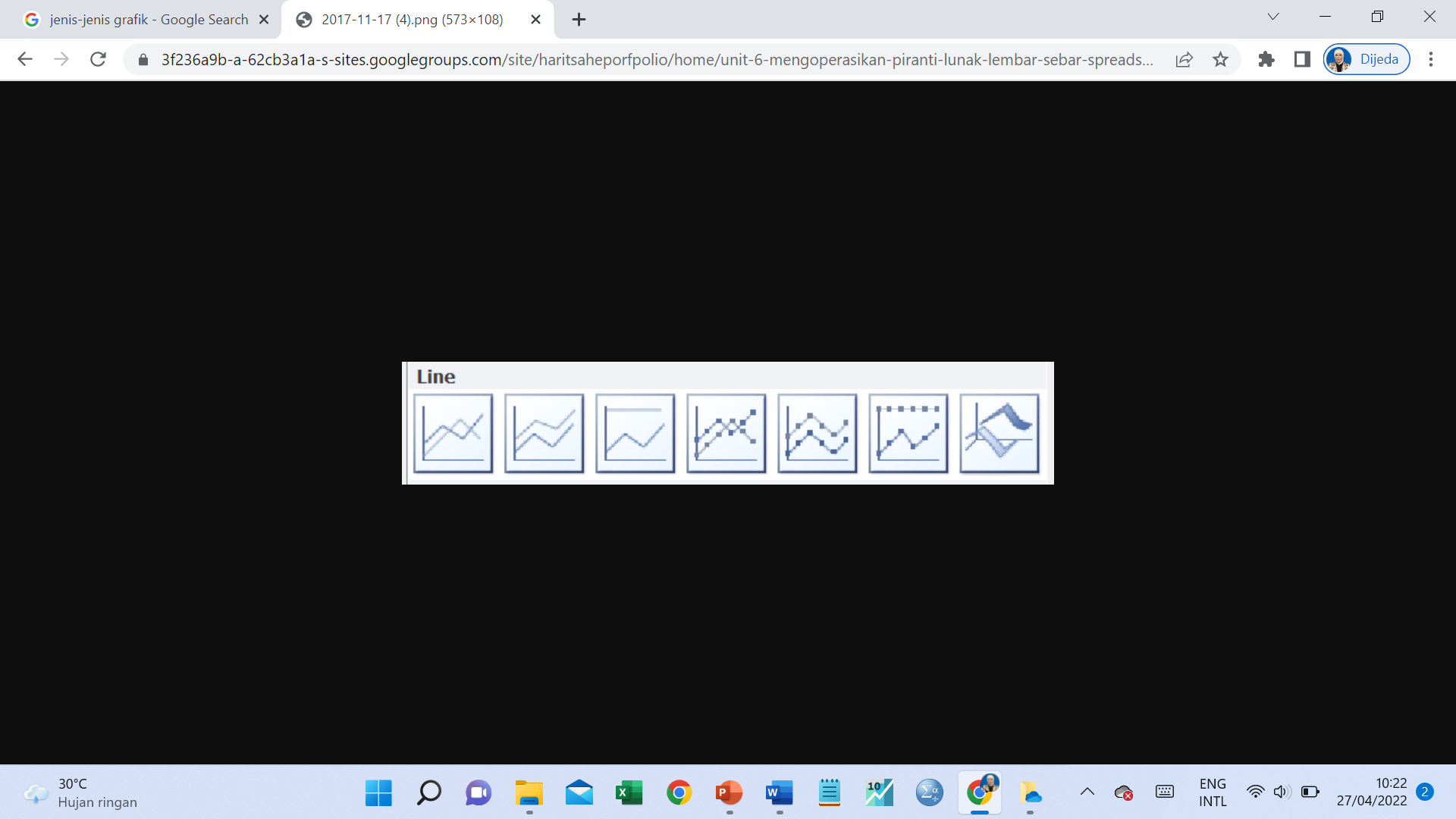 Grafik garis
Grafik batang
Grafik lingkaran (pie)
Grafik Bar
Grafik Bidang (Area)
XY Scatter
Surface Charts
Grafik batang menggambarkan perbandingan antar beberapa item dan merupakan penyajian data alternatif dari grafik kolom
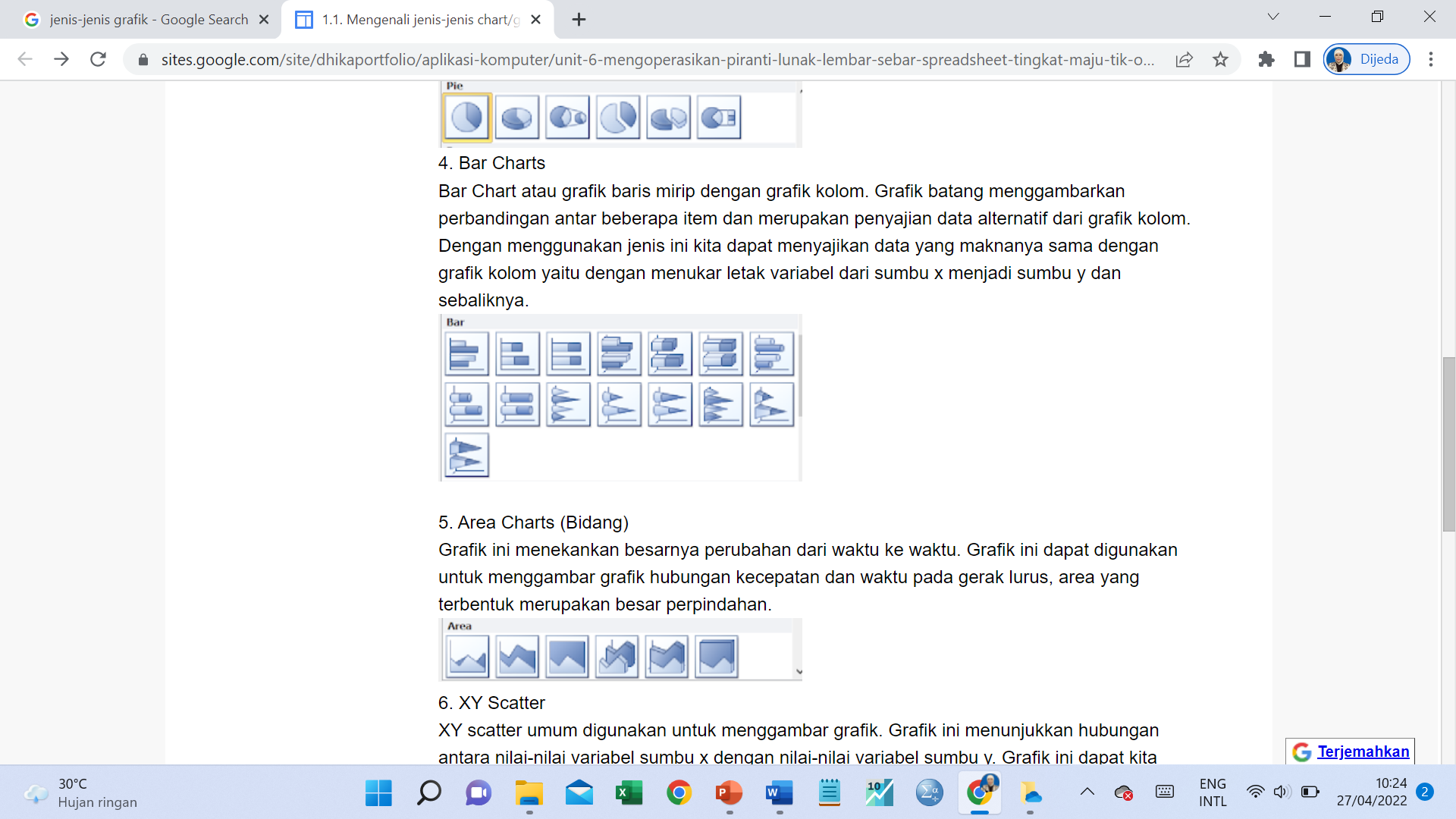 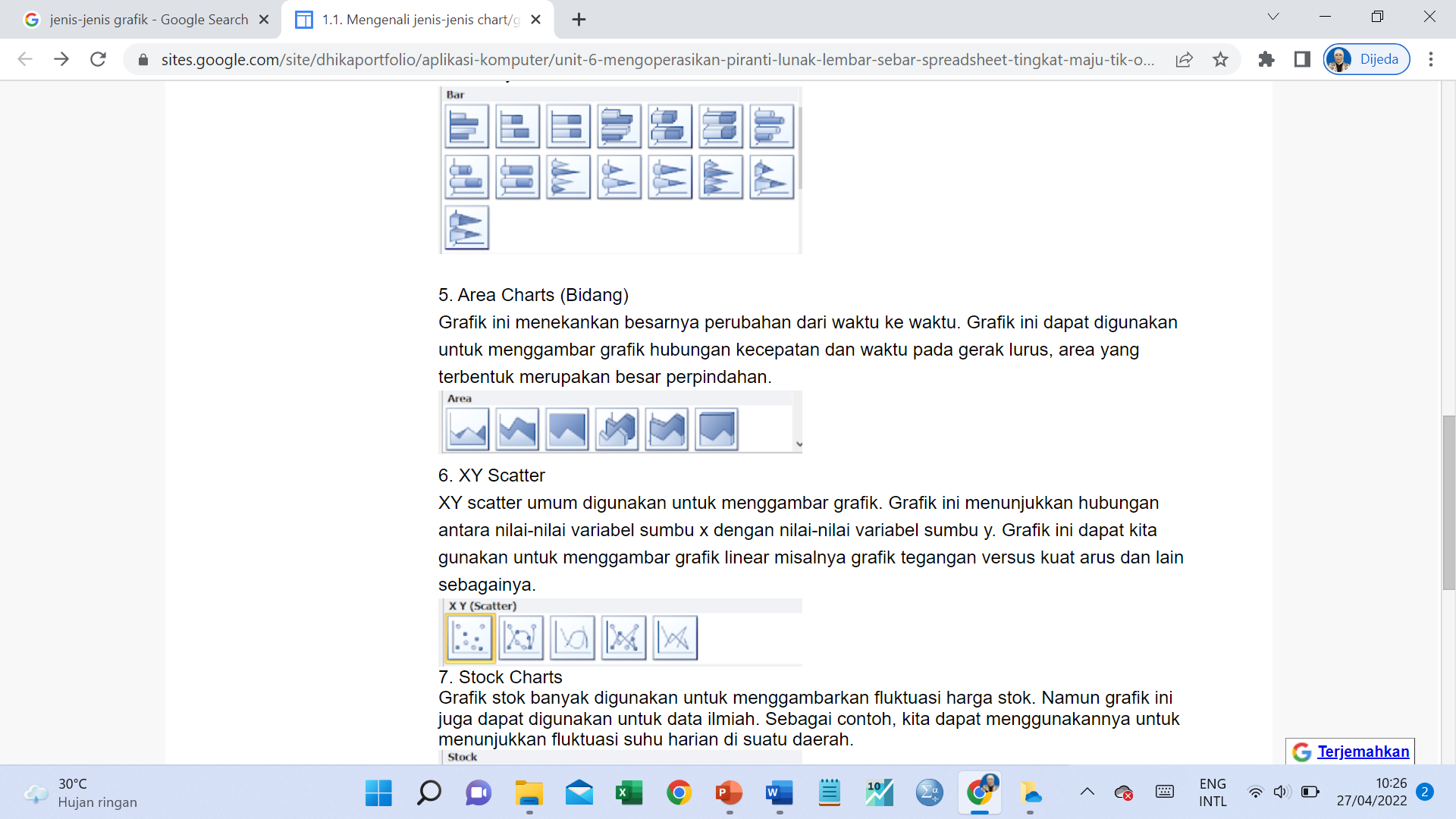 Grafik ini menekankan besarnya perubahan dari waktu ke waktu. Menggambarkan grafik hubungan kecepatan dan waktu pada gerak lurus, area yang terbentuk merupakan besar perpindahan.
Central Limit Theorm
Teorema limit sentral atau ukuran pemusatan menyatakan bahwa jika beberapa kondisi tertentu terpenuhi, maka distribusi mean dari sejumlah variabel random independen mendekati distribusi normal dengan jumlah sampel mendekati tak terhingga.
Pemahaman dari teori ini semakin banyak jumlah data yang digunakan (semakin besar ukuran sampel) cenderung distribusi datanya akan mendekati distribusi normal.
Distribusi normal merupakan fungsi probabilitas yang menunjukkan distribusi atau penyebaran suatu variabel. Fungsi tersebut umumnya dibuktikan oleh sebuah grafik simetris yang disebut kurva lonceng (bell curve). Pada kondisi distribusi normal  mean (rata-rata)=median (nilai tengah)= modus (nilai yang sering muncul).
Distribusi Normal
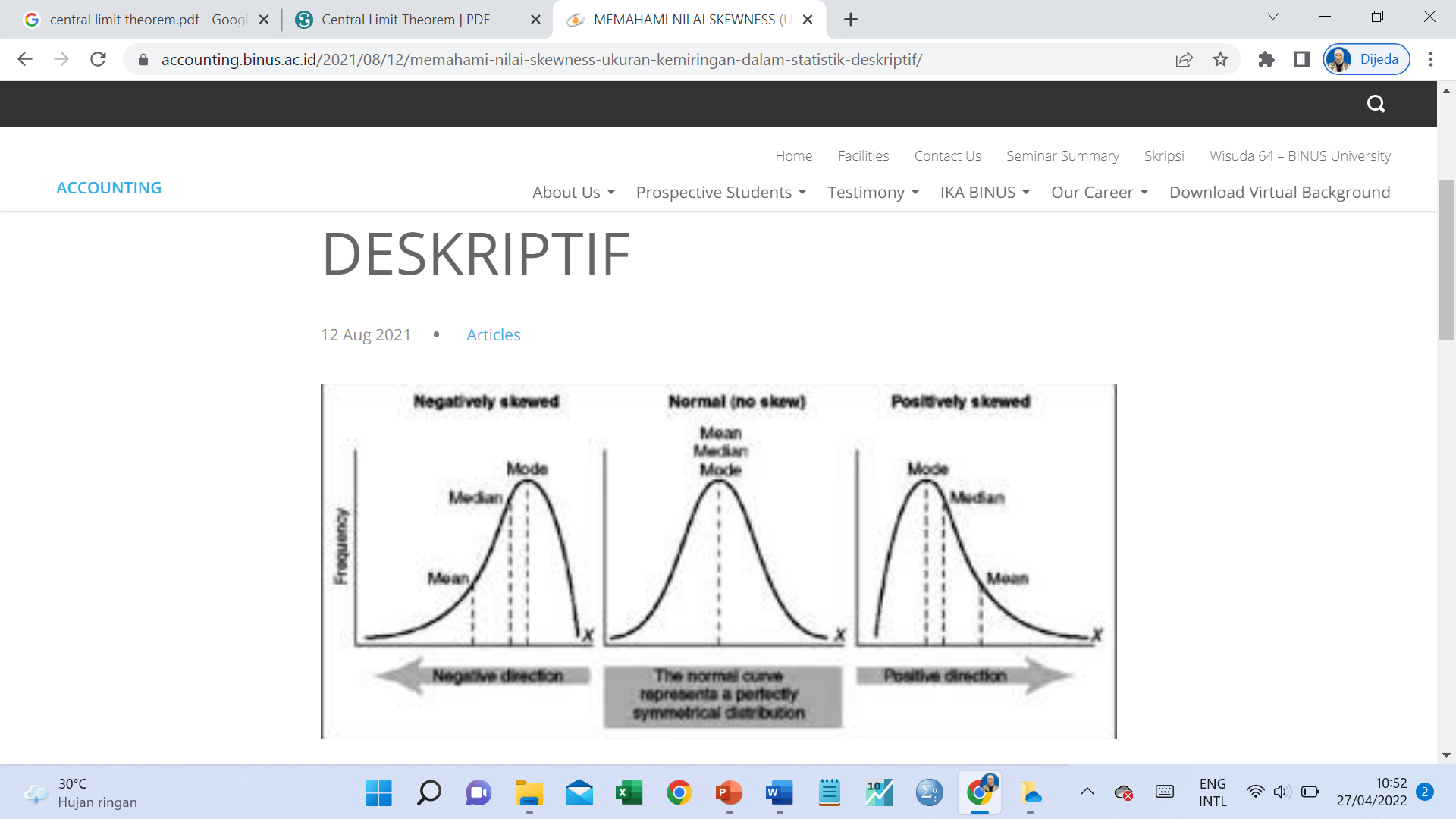 Simetri
Asimetris ke kanan
Asimetris ke kiri
Pengukuran Dispersi
Ukuran dispersi adalah ukuran variasi atau seberapa jauh nilai tersebar satu dengan lainnya dari gugus data. Aplikasi ukuran dispersi yang sering digunakan adalah standar deviasi. Ukuran dispersi biasanya digunakan bersamaan dengan tendensi sentral untuk mempelajari distribusi data.
Macam-macam Ukuran Dispersi
Jangkauan (Range)
Jangkauan Antar Kuartil.
Deviasi (Simpangan) Kuartil.
Deviasi Rata-Rata.
Varians dan Standar Deviasi (Simpangan Baku)
Dispersi Relatif.
KEGUNAAN UKURAN DISPERSI
Ukuran penyebaran dapat digunakan untuk menentukan apakah nilai rata- ratanya benar-benar representatif dalam mewakili data tersebut atau tidak. 
Apabila suatu kelompok data mempunyai penyebaran yang tidak sama terhadap nilai rata-ratanya, maka dikatakan bahwa nilai rata-rata tersebut tidak representatif.
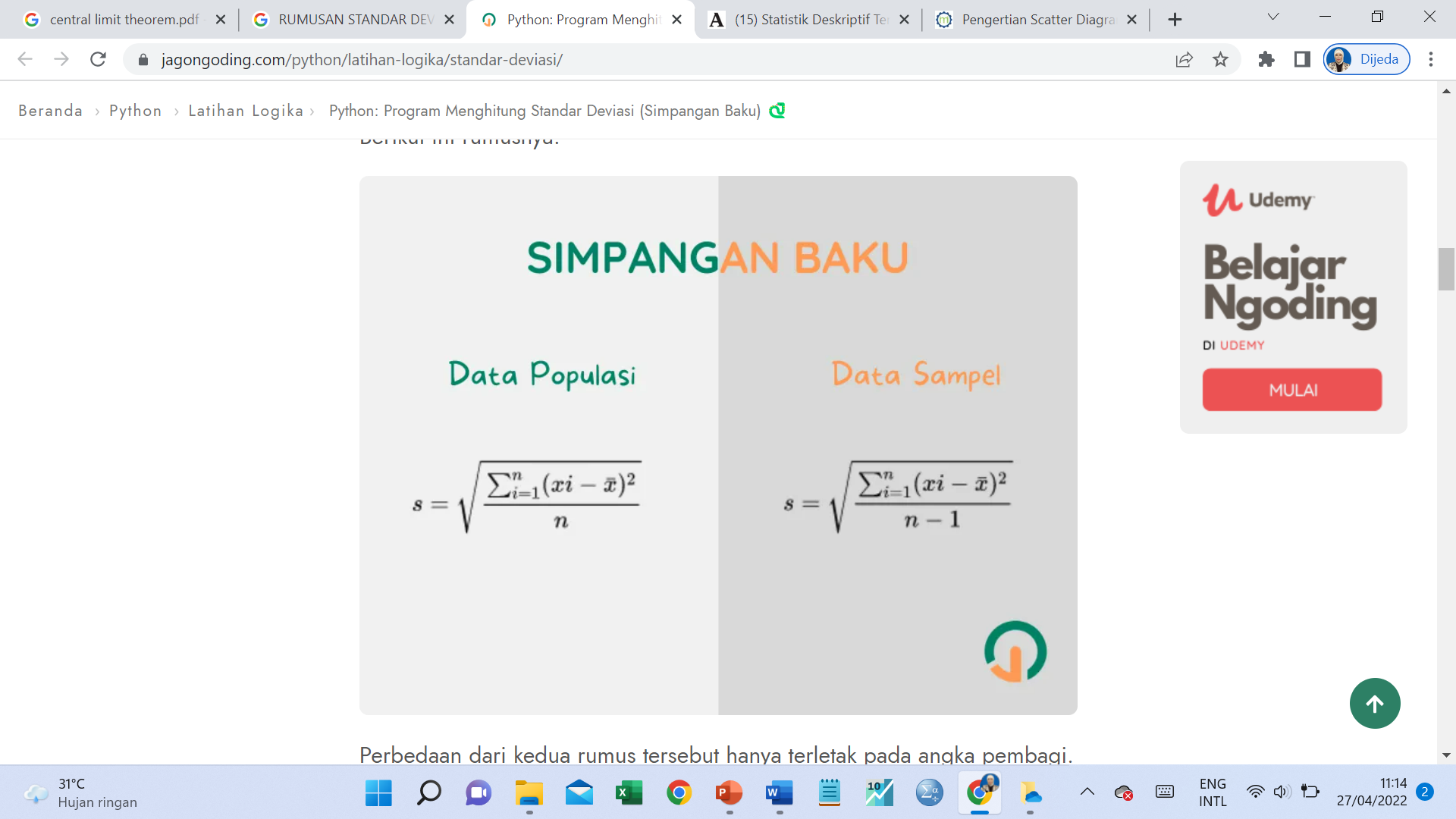 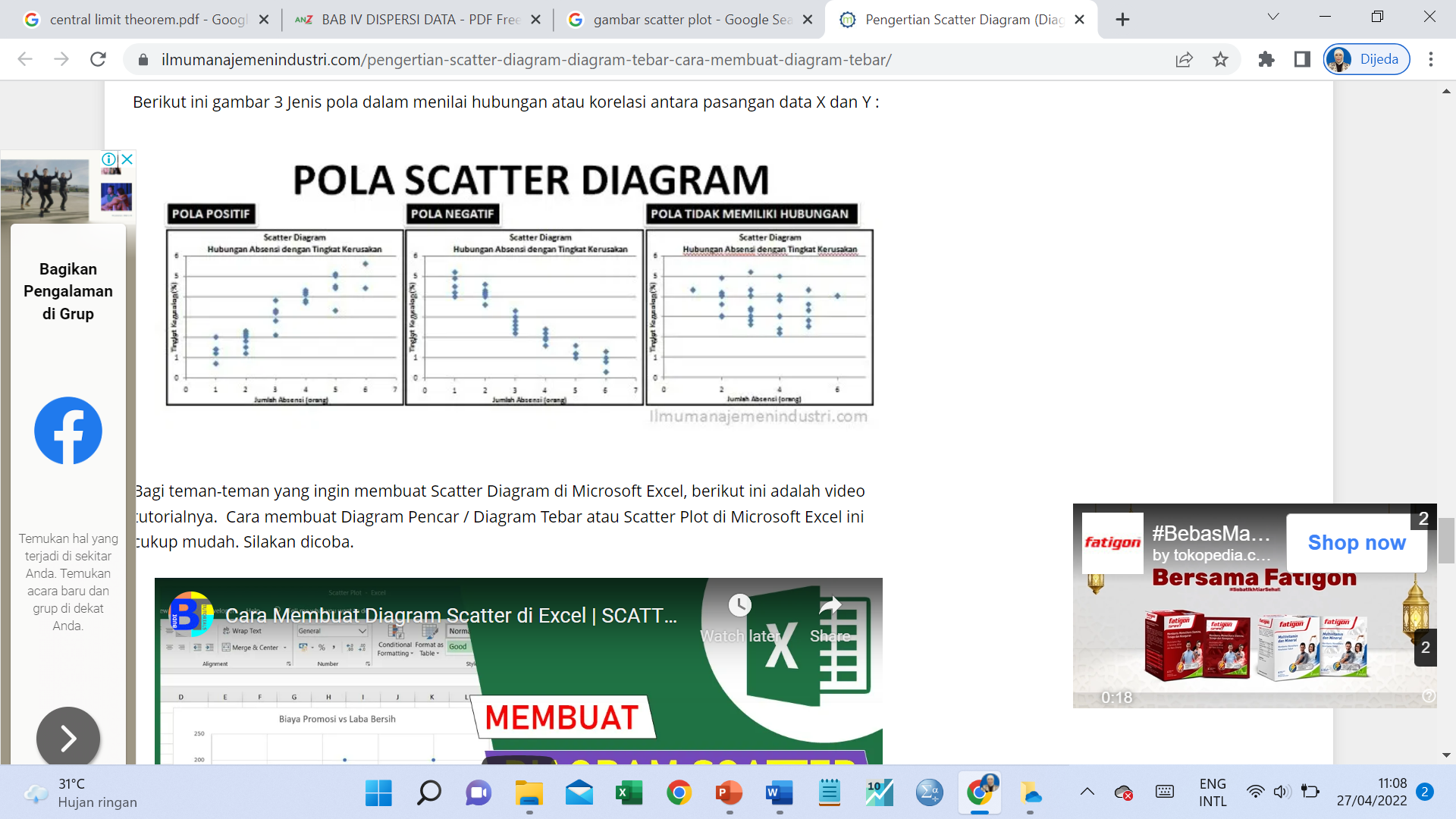 Ada hubungan positif antar variabel
Ada hubungan negatif antar variabel
Tidak ada hubungan antar variabel
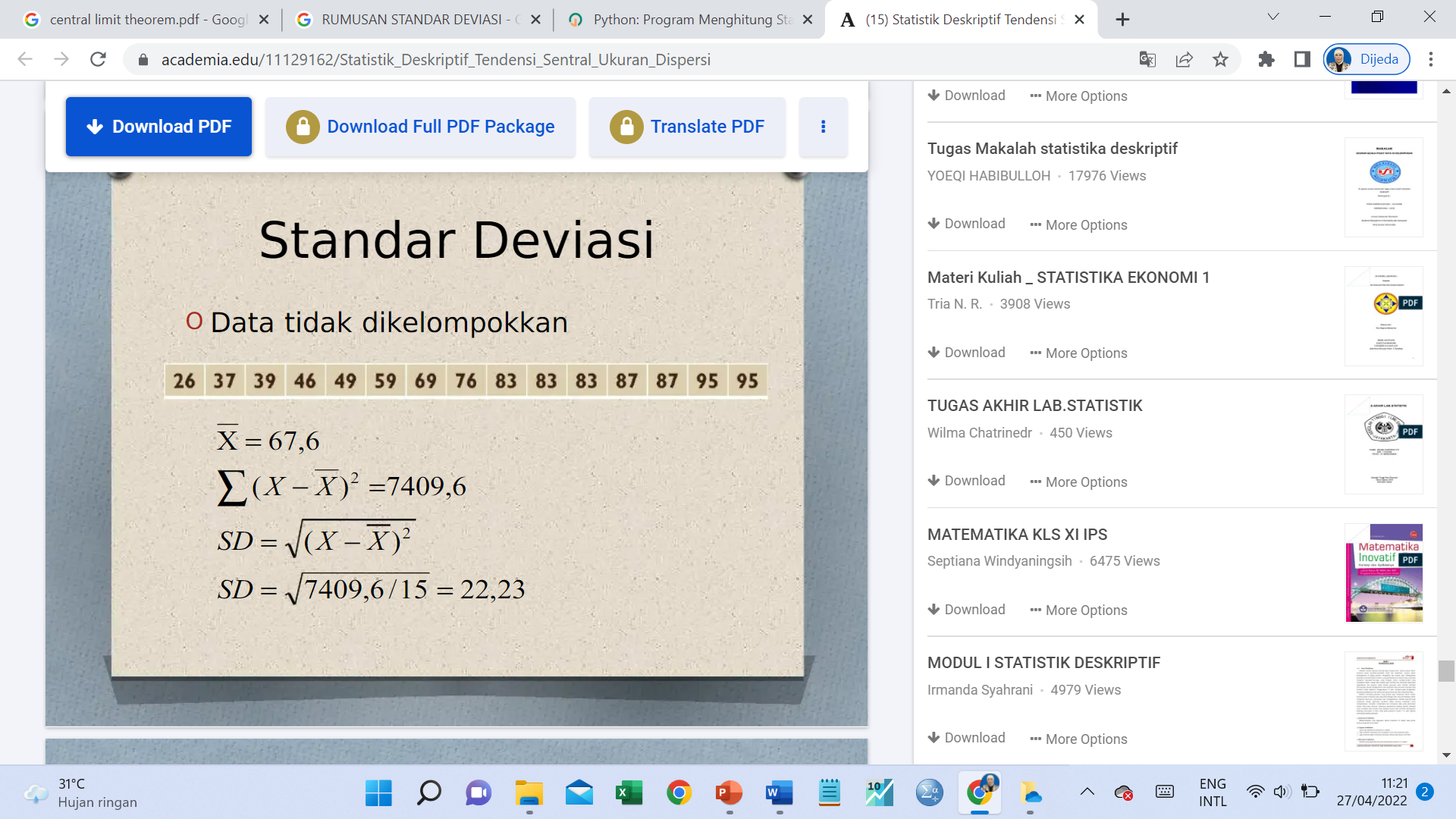 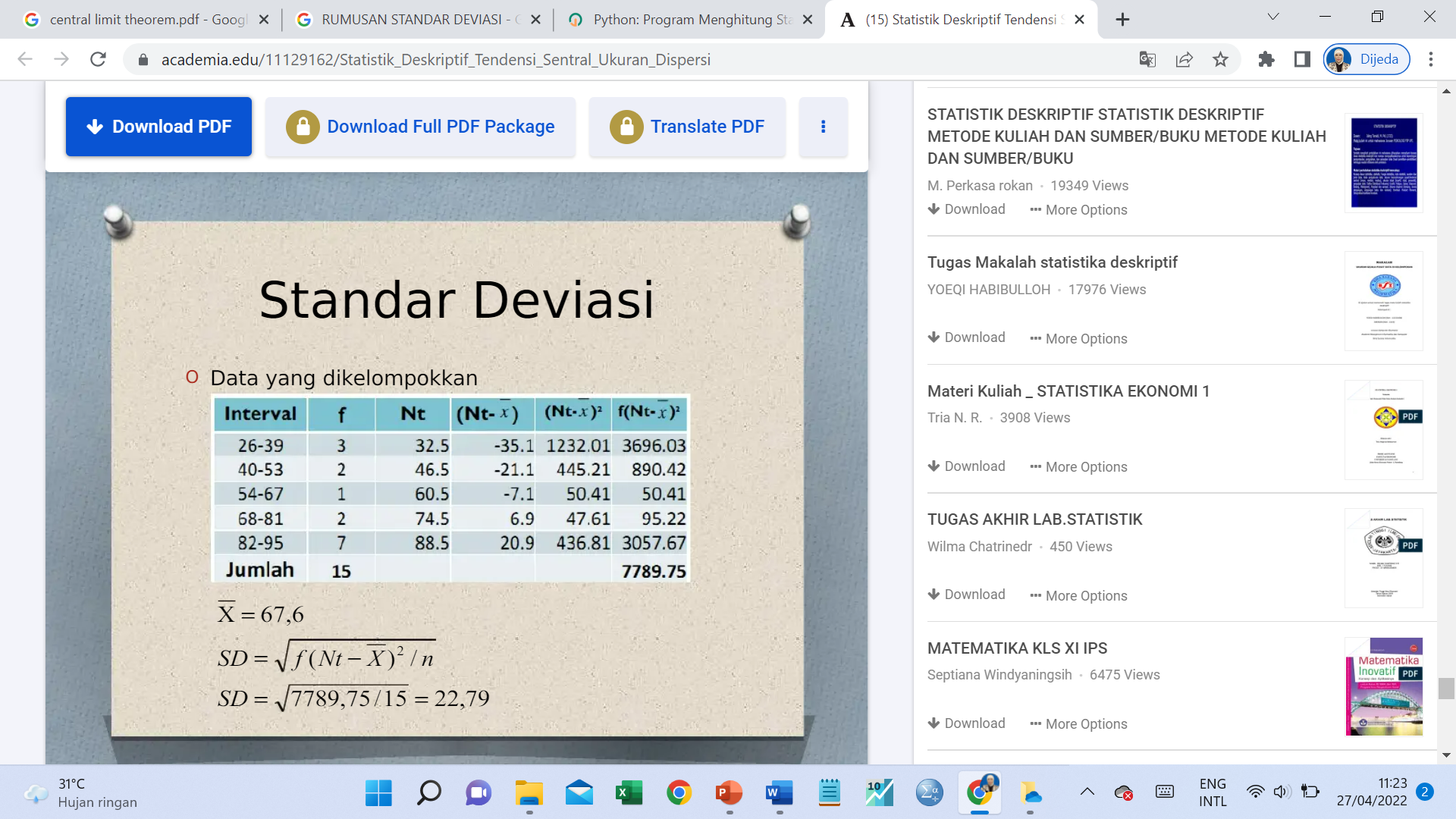 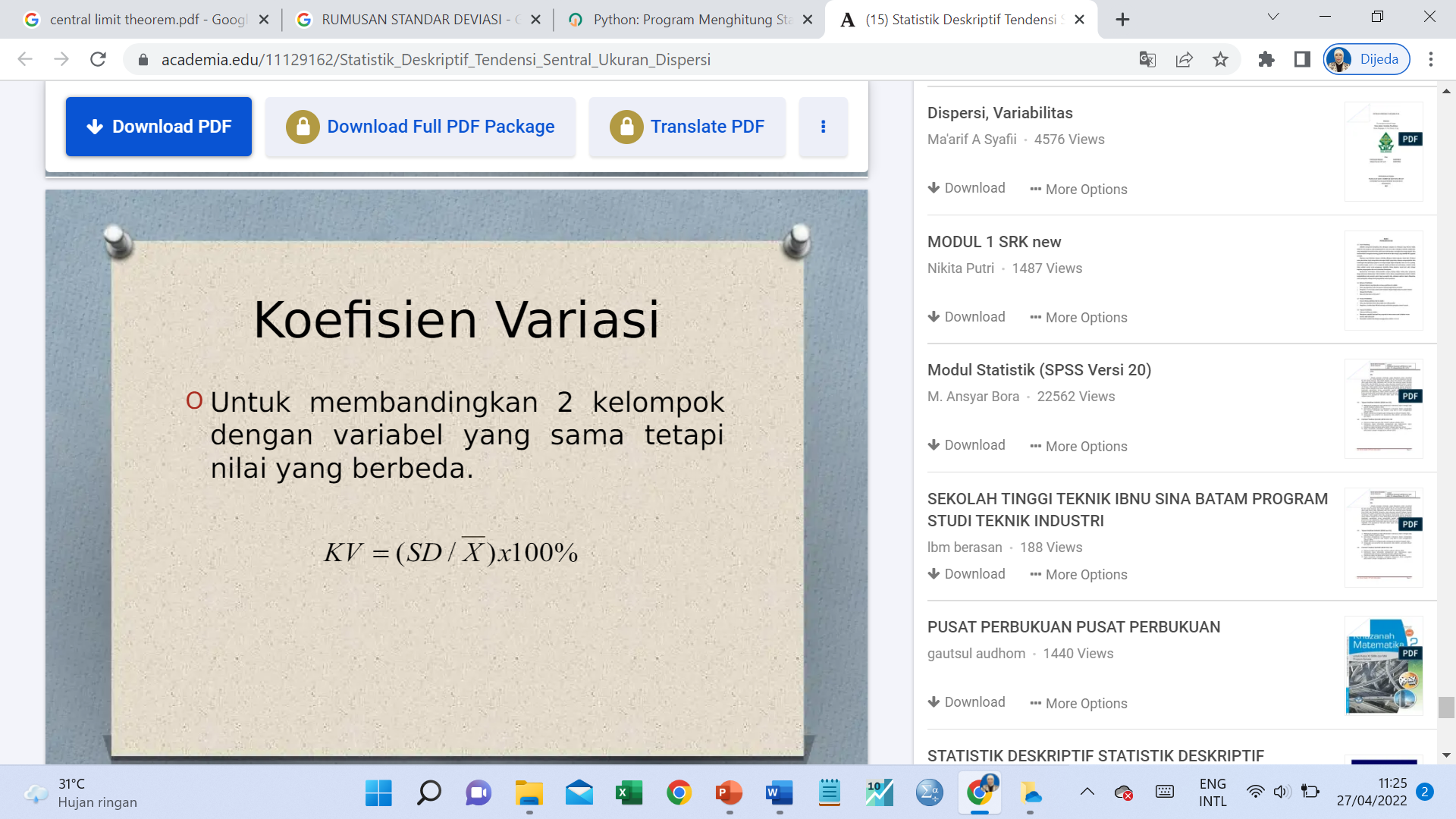 Tugas Mahasiswa
Tentukan series data tertentu time series, cross section, atau panel.
Lakukan presentasi data untuk beberapa variabel dan buat tabulasinya. Jumlah data n > = 30 (n >=30)
Lakukan pengukuran dispersi terhadap data terpilih. 
Buat scatter plot diagram data terpilih.
Analisis hasil yang diperoleh.